ECpE Department
EE 455 Introduction to Energy Distribution Systems
Dr. Zhaoyu Wang
1113 Coover Hall, Ames, IA
wzy@iastate.edu
Center-Tapped Transformers and Secondaries
Acknowledgement: The slides are developed based in part on Distribution System Modeling and Analysis, 4th edition, William H. Kersting, CRC Press, 2017
2
Overview
The standard method of providing three-wire service to a customer is from a center-tapped single-phase transformer.
Center-tapped single-phase transformer provides the customer with two 120-V circuits and one 240-V circuit.
Two types of transformers are available for providing the service to the consumers. (Fig 1 & Fig 2 )
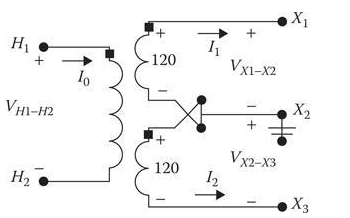 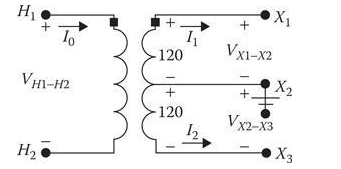 Fig. 2 Three-winding transformer with secondary windings in series
Fig. 1 Center-tapped secondary winding
Fig. 1 has center-tapped winding and provides two 120-V circuits and one 240-V circuit.
The voltage rating of this transformer is specified as 240/120 V
Fig. 2 is a three-winding transformer with two secondary windings connected in series.
The secondary on this transformer is specified as 120/240 V
3
EcPE Department
Overview
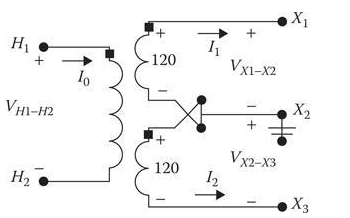 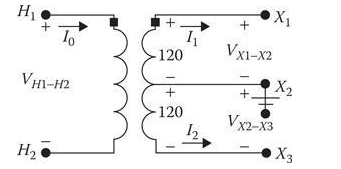 Fig. 2 Three-winding transformer with secondary windings in series
Fig. 1 Center-tapped secondary winding
Note: Ideal transformer equations apply to both types of transformers.
4
EcPE Department
Center- Tapped Single-Phase Transformer Equations
GOAL:
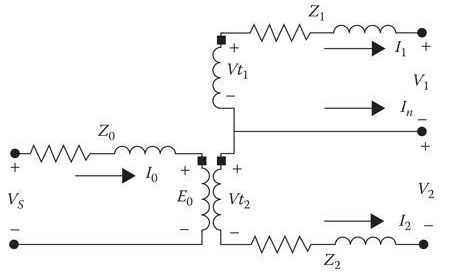 (1)
The ideal primary voltage as a function of the secondary ideal voltages is:
Fig. 3 Center tap transformer model
(2)
where,
Substitution of (1) in (2),
(3)
5
EcPE Department
Center- Tapped Single-Phase Transformer Equations
The primary transformer current as a function of the secondary winding currents is,
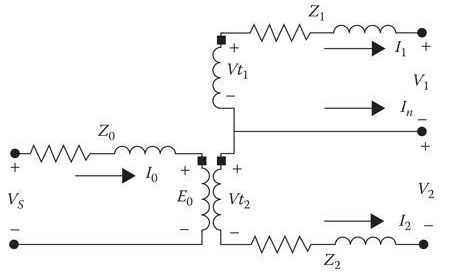 (4)
where,
Fig. 3 Center tap transformer model
The source voltage as a function of the ideal primary voltage is,
(5)
6
EcPE Department
Center- Tapped Single-Phase Transformer Equations
Substitution of (3) in (5),
(6)
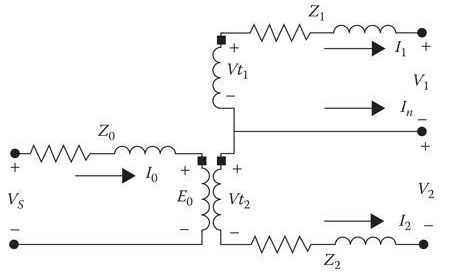 Substitution of (4) in (6),
(7)
where,
Fig. 3 Center tap transformer model
Eq. (7) is the backward sweep voltage equation for the single-phase center tapped transformer when the secondary voltages and currents are known.
Also, Eq. (7) is used to compute the primary source voltage when the secondary terminal voltages and the secondary currents are known.
7
EcPE Department
Center- Tapped Single-Phase Transformer Equations
To compute the secondary terminal voltages when the primary source voltage and secondary currents are known (Forward Sweep) is derived from Eq. (7).
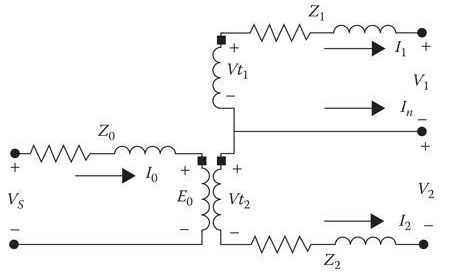 (8)
where,
Fig. 3 Center tap transformer model
Eq. (8) is the forward sweep voltage equation for the single-phase center tapped transformer when the source voltages and secondary currents are known.
8
EcPE Department
Center- Tapped Single-Phase Transformer Equations
Likewise, the primary current as a function of the secondary voltages and currents is given by the backward sweep current equation as,
(9)
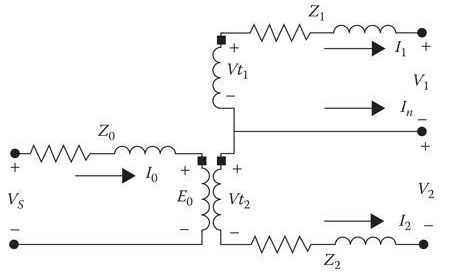 where,
Fig. 3 Center tap transformer model
9
EcPE Department
Center- Tapped Transformers Serving Loads through a Triplex Secondary
Fig 3. shows a center-tapped transformer serving a load through a triplex secondary.
Impedance matrix for the triplex secondary needs to be determined before modeling the system
Impedances of the triplex are computed using Carson’s equations and the Kron reduction method.
Carson’s equations result in a 3 × 3 matrix.
The Kron reduction method is used to “fold” the impedance of the neutral conductor into that of the two-phase conductors.
A triplex secondary consisting of two insulated conductors and one uninsulated neutral conductor is shown in Figure 11.7
Spacings between conductors applied in Carson’s equations are given as,
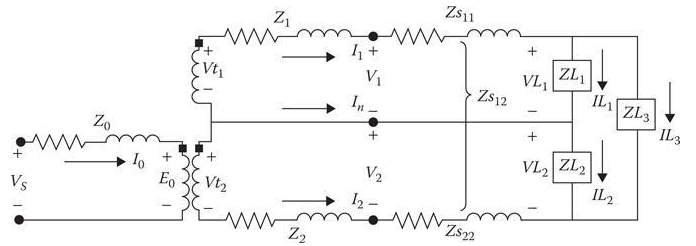 Fig. 4  Center-tapped transformer with secondary
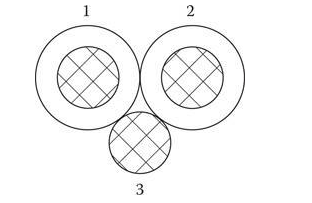 Fig. 5  Triplex Secondary
10
EcPE Department
Center- Tapped Transformers Serving Loads through a Triplex Secondary
Applying Carston’s equations,
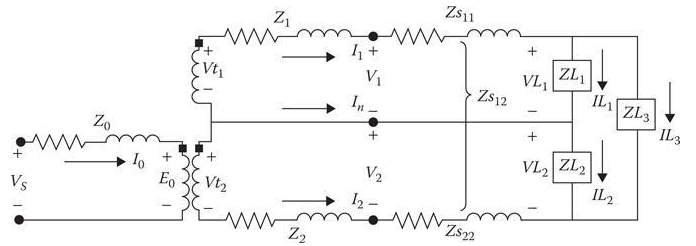 Fig. 4  Center-tapped transformer with secondary
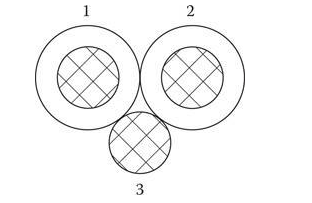 The secondary voltage equation in matrix form is:
Fig. 5  Triplex Secondary
When the neutral is grounded at the transformer and the load, then:
11
EcPE Department
Center- Tapped Transformers Serving Loads through a Triplex Secondary
This leads to the Kron reduction equation in partitioned form:
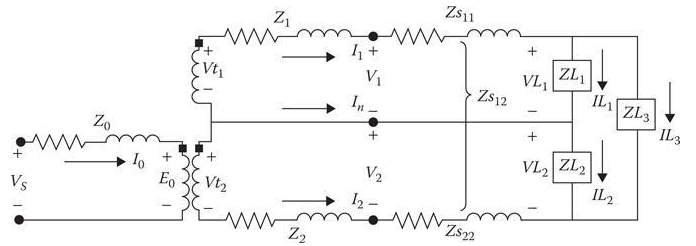 Fig. 4  Center-tapped transformer with secondary
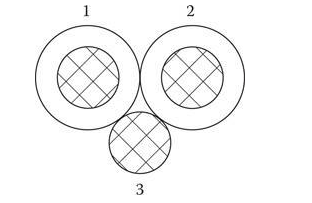 Fig. 5  Triplex Secondary
For a secondary of Length ‘L’,
12
EcPE Department
Center- Tapped Transformers Serving Loads through a Triplex Secondary
From Fig. 4, the voltage backward sweep for the secondary is given by:
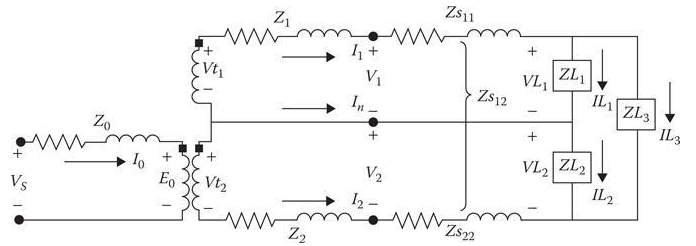 (9)
where,
Fig. 4  Center-tapped transformer with secondary
where,
13
EcPE Department
Ungrounded Wye – Delta Transformer Bank with Center-Tapped Transformer
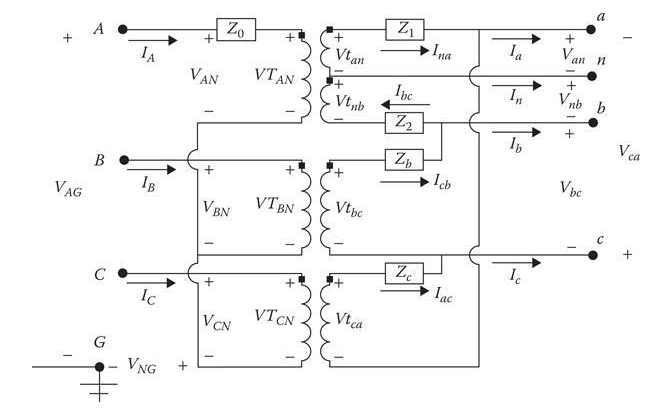 Fig. 5  Ungrounded Wye – Delta Transformer center-tapped transformer connection
The turns ratio for all transformer are given by:
14
EcPE Department
Ungrounded Wye – Delta Transformer Bank with Center-Tapped Transformer
The basic transformer equations for the center tap transformer are:
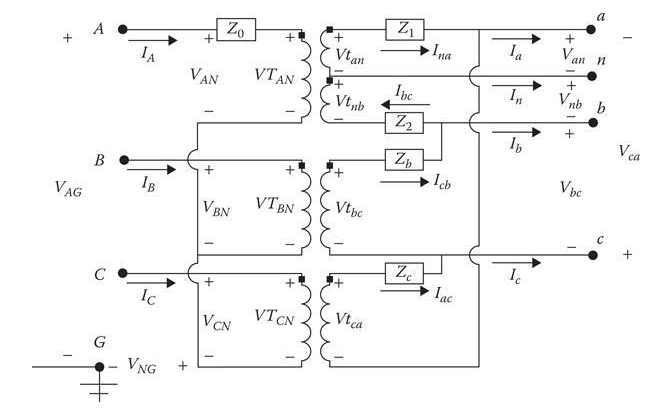 For the transformer bank, the basic "ideal" transformer voltage equations as a function of the turn's ratio are:
where,
15
EcPE Department
Ungrounded Wye – Delta Transformer Bank with Center-Tapped Transformer
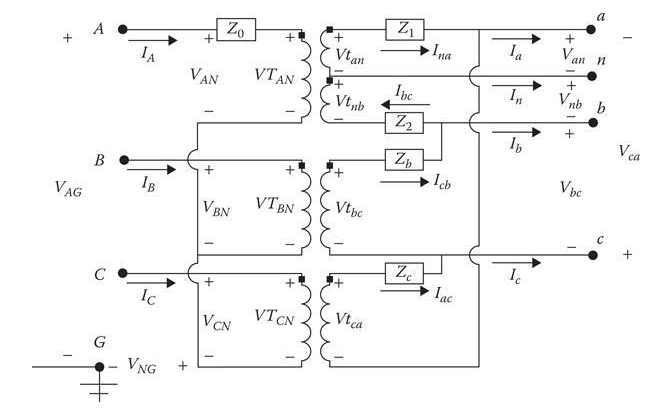 where,
The basic “ideal” transformer current equations as a function of the turn’s ratio are:
where,
16
EcPE Department
Ungrounded Wye – Delta Transformer Bank with Center-Tapped Transformer
Forward Sweep
In the forward sweep, the line-to-ground voltages at the terminals of the transformer bank will be known.
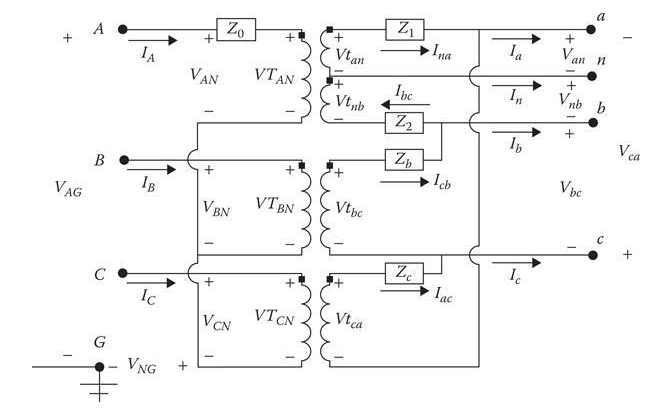 In order to determine the voltages across the transformer, it is necessary to first determine the "ideal" primary voltages defined as:
The first step is to determine the voltages of the "ideal" transformer to the ground.
where,
17
EcPE Department
Ungrounded Wye – Delta Transformer Bank with Center-Tapped Transformer
Forward Sweep
The line-to-line “ideal” voltages are:
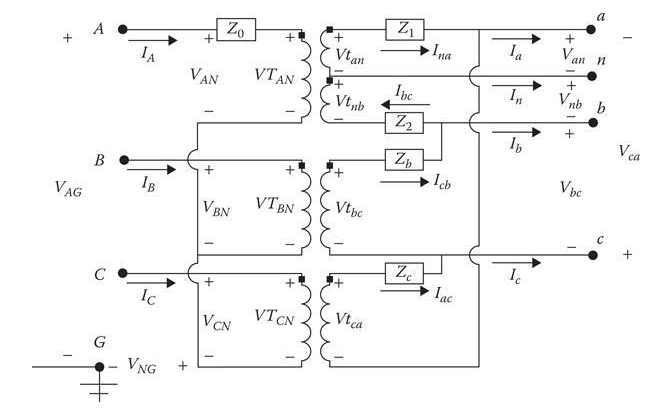 where,
Primary "ideal" voltages to ground as a function of the primary line-to-ground voltages are:
(10)
where,
The primary line-to-line voltages across the "ideal" transformer windings are:
(11)
18
EcPE Department
Ungrounded Wye – Delta Transformer Bank with Center-Tapped Transformer
Forward Sweep
On substitution Eq. (10) in Eq. (11)
(12)
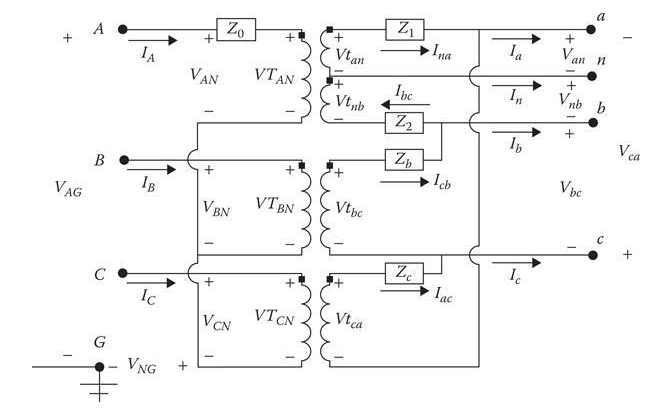 (13)
19
EcPE Department
Ungrounded Wye – Delta Transformer Bank with Center-Tapped Transformer
Forward Sweep
The third independent equation comes from writing Kirchhoff's Voltage Law (KVL) around the delta secondary.
The sum of the secondary voltages around the delta must be equal to zero.
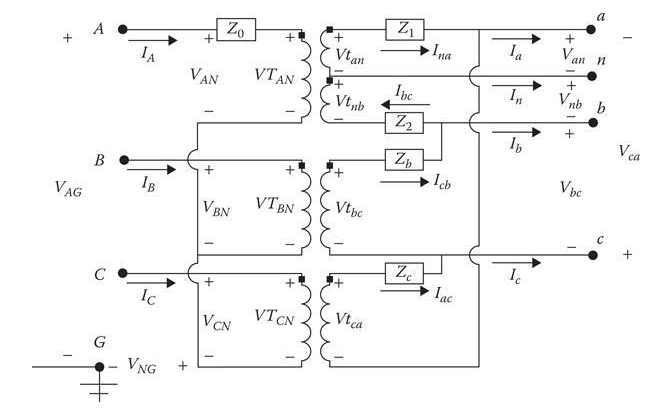 (14)
where,
but,
Note: The secondary transformer currents will be set to zero  in Eq. (14) during the first forward sweep,  after that, the most recent secondary current from the backward sweep will be used.
where,
20
EcPE Department
Ungrounded Wye – Delta Transformer Bank with Center-Tapped Transformer
Forward Sweep
Eq.(13) and Eq. (14) are combined in matrix form as:
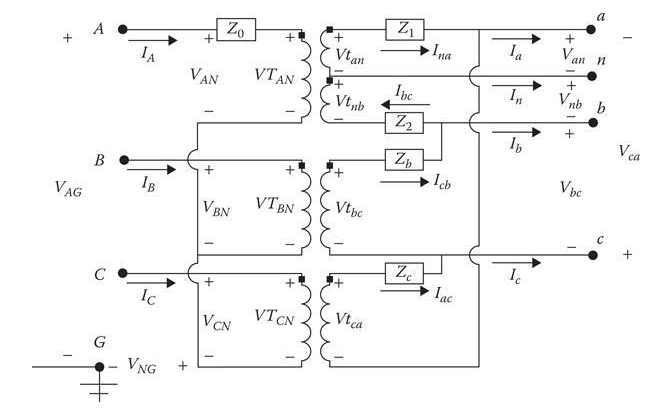 where,
(15)
Note: The secondary transformer currents will be set to zero  in Eq. (14) during the first forward sweep,  after that, the most recent secondary current from the backward sweep will be used.
21
EcPE Department
Ungrounded Wye – Delta Transformer Bank with Center-Tapped Transformer
Forward Sweep
The secondary transformer terminal voltages are given by:
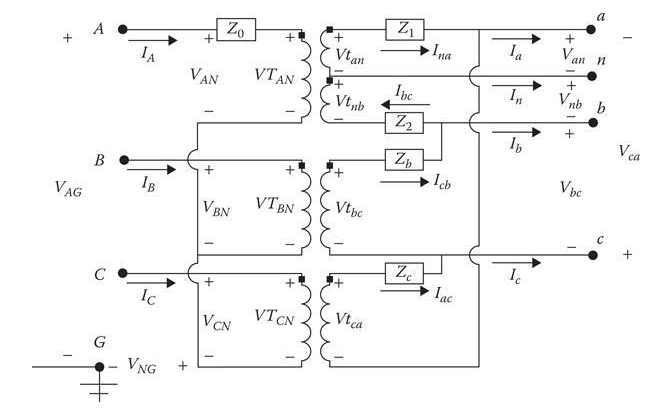 In the first forward sweep, the secondary delta currents are assumed to be zero.
On the first backward sweep, the secondary line currents will be known.
In order to determine the currents in the delta as a function of the line currents, only three Kirchhoff's Current Law (KCL) equations can be used.
The fourth independent equation comes from recognizing that the sum of the primary line currents must be equal to zero.
The three KCL equations to use are:
(16)
22
EcPE Department
Ungrounded Wye – Delta Transformer Bank with Center-Tapped Transformer
Forward Sweep
Because the sum of the line currents must equal zero, the fourth equation is given by:
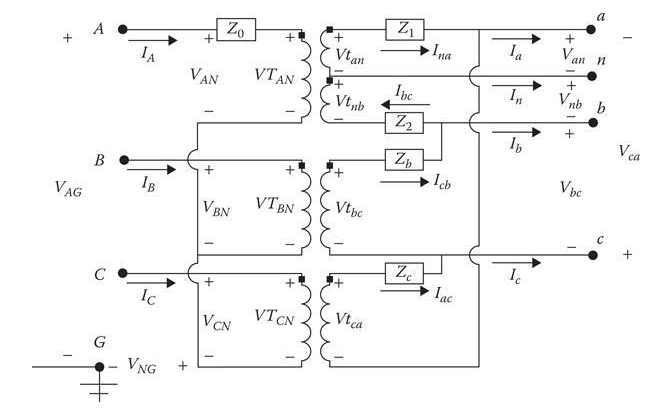 (17)
Combining Eq. (16) and  (17) into matrix form:
(18)
where,
23
EcPE Department
Ungrounded Wye – Delta Transformer Bank with Center-Tapped Transformer
Forward Sweep
In Eq. 18, the fourth column of the inverse is not needed, as the fourth term in the current vector is zero. The modified Eqn is shown in (19)
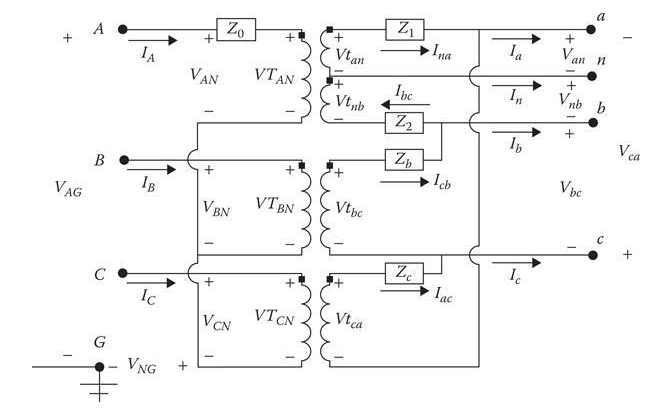 (19)
where,
Note: We have derived following expression in slide 15,
On substitution of Eq. 19 in the above equation, (from slide 15)
(20)
Define:
24
Note: Eqn. (20) is necessary equation used in the backward sweep to compute the primary line currents.
EcPE Department
Ungrounded Wye – Delta Transformer Bank with Center-Tapped Transformer
Forward Sweep
With the primary line currents known, the primary line-to-neutral voltages are computed as:
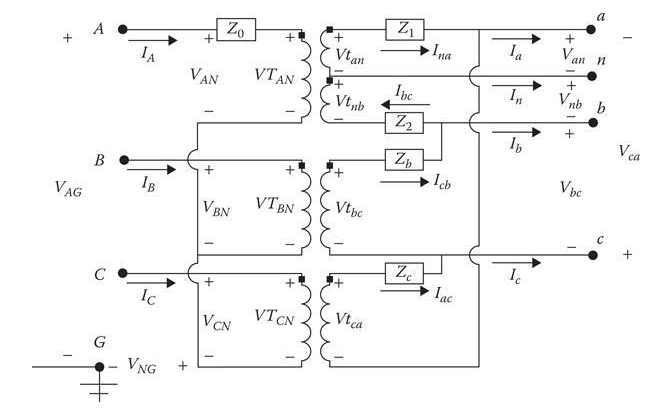 (21)
The secondary transformer voltages are computed by:
(22)
Substitute Eqn. (15) into Eqn. (22):
(23)
Substitute Eqn. (21) into Eqn. (23):
25
EcPE Department
Ungrounded Wye – Delta Transformer Bank with Center-Tapped Transformer
Forward Sweep
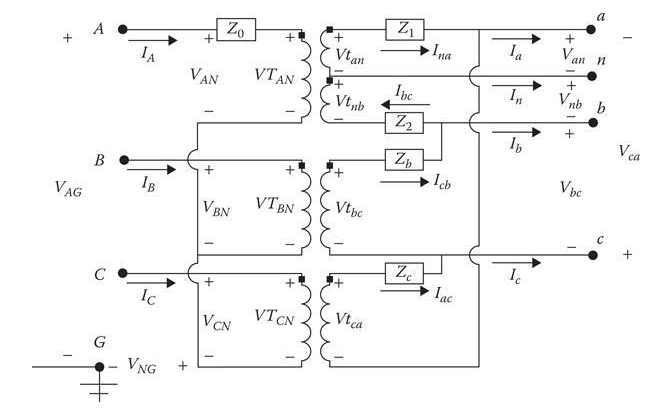 define:
26
EcPE Department
Ungrounded Wye – Delta Transformer Bank with Center-Tapped Transformer
Backward Sweep
The terminal line-to-neutral voltages are:
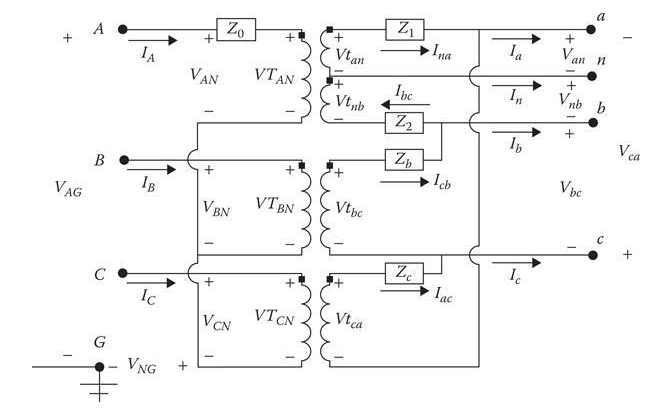 (24)
The "ideal" secondary voltages as a function of the secondary terminal voltages are:
(25)
Substitute Eqn. (25) in Eqn. in (24)
(26)
where,
27
EcPE Department
Ungrounded Wye – Delta Transformer Bank with Center-Tapped Transformer
Backward Sweep
Note:

Normally on the backward sweep the node voltages are not computed using Eqn. (26).
Only the currents are calculated back to the source.
However, as a check to confirm the final results of the power-flow program, Eqn. (26) using the computed secondary voltages and currents is used to confirm that the source voltages are the same as that which were used in the forward sweep
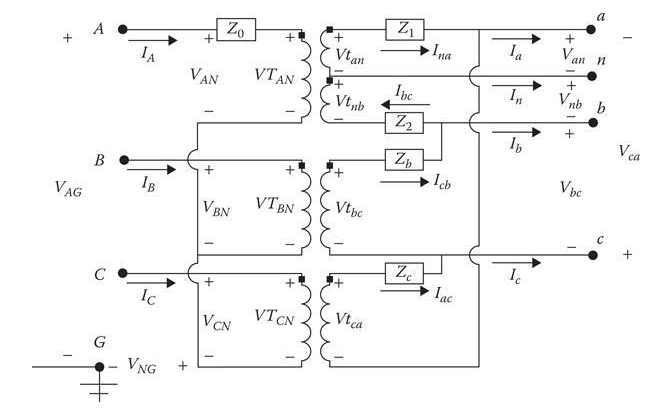 28
EcPE Department
Ungrounded Wye – Delta Transformer Bank with Center-Tapped Transformer
Summary  of the Equation Derived:
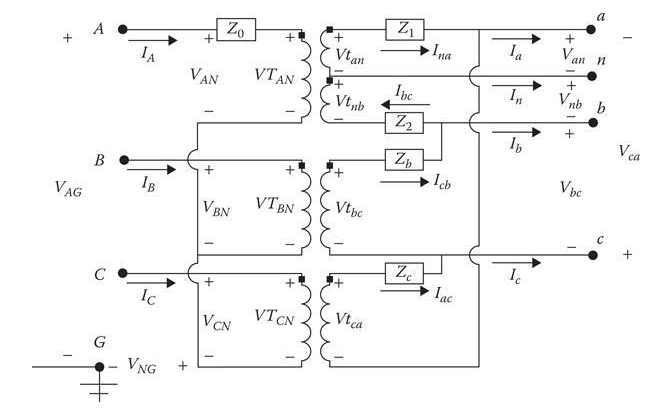 (26)
29
EcPE Department
Ungrounded Wye – Delta Transformer Bank with Center-Tapped Transformer
Summary  of the Equation Derived:
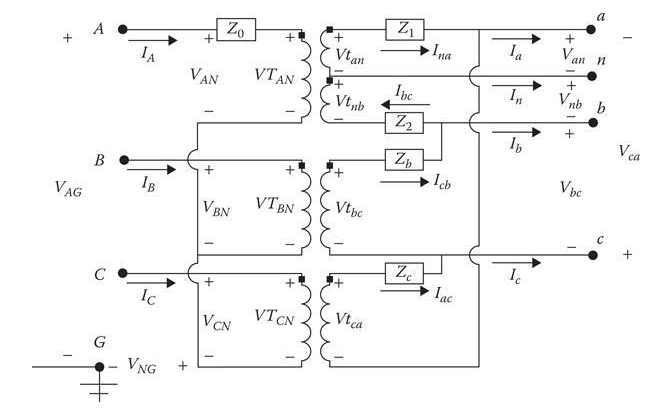 (27)
30
EcPE Department
Open Wye - Open Delta Transformer Connections
Usually, it consists of  one lighting transformer and one power transformer.
The combination of the transformer is used to serve a combination single-phase and three-phase loads.
For this connection, the neutral of the primary wye-connected windings must be grounded.
There are two type of connections for an open Wye – Open Delta Transformer Connection.
Leading Open Wye – Open Delta Connection
Lagging Open Wye – Open Delta Connection
31
EcPE Department
Open Wye - Open Delta Transformer Connections
The “leading” Connection
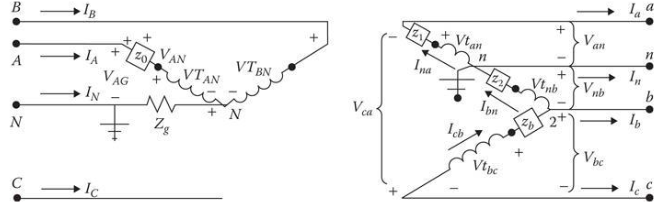 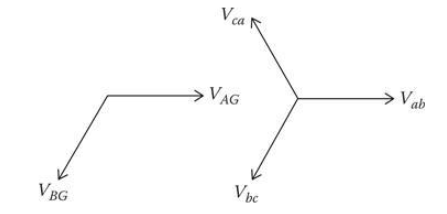 Fig. (b) Leading Open Wye – Open Delta voltage phasors
Fig. (a) Leading Open Wye – Open Delta Connection
The “leading” connection, the voltage applied to the lighting transformer will lead the voltage applied to the power transformer by 120°. 
The voltage phasors at no-load for the leading connection in Fig. (a) are shown in Fig. (b).
In Fig. (b) there are three line-to-line voltages; two of those voltages come directly from the primary voltages applied to the lighting and power transformers, and the third voltage is the result of line-to-line voltages and must equal to zero.
32
EcPE Department
Open Wye - Open Delta Transformer Connections
The “lagging” Connection
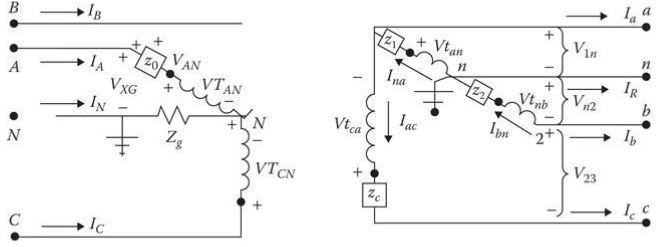 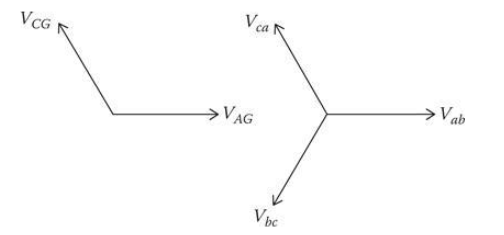 Fig. (a) Lagging open wye – open delta connection
Fig. (b) Lagging Open Wye – Open Delta voltage phasors
The “lagging” connection, the voltage applied to the lighting transformer will lag the voltage applied to the power transformer by 120°. 
The voltage phasors at no-load for the lagging connection in Fig. (a) are shown in Fig. (b).
33
EcPE Department
Open Wye - Open Delta Transformer Connections Equations
Forward Sweep
There will be a slight difference in the matrices for the leading and lagging connections.
 In order to define the matrices, the subscript L will be used on various matrices.
L = 1 (leading connection)
L = 2 (lagging connection)
The "ideal" primary transformer voltages for both connections are:
(27)
where,
34
EcPE Department
Open Wye - Open Delta Transformer Connections Equations
Forward Sweep
The "ideal" secondary transformer voltages are:
Leading Connection
(28)
Lagging Connection
Substitute Eqn. (27) in Eqn. (28),
(29)
The transformer secondary currents are defined as:
(30)
35
EcPE Department
Open Wye - Open Delta Transformer Connections Equations
Forward Sweep
The primary line currents as a function of the secondary open delta currents are:
(31)
where,
The secondary open delta currents as a function of the secondary line currents are:
(32)
where,
36
EcPE Department
Open Wye - Open Delta Transformer Connections Equations
Forward Sweep
Substitute Equations (31) and (32) in Eqn. (29) :
(33)
The transformer bank secondary voltages are:
where,
(34)
but,
37
EcPE Department
Open Wye - Open Delta Transformer Connections Equations
Forward Sweep
Substitute Equations (33) in Eqn. (34) :
(35)
The secondary line voltages are:
(36)
where,
38
EcPE Department
Open Wye - Open Delta Transformer Connections Equations
Forward Sweep
Substitute Equations (35) in Eqn. (36) :
(37)
39
EcPE Department
Open Wye - Open Delta Transformer Connections Equations
Backward Sweep
Substitute Equations (32) in Eqn. (33) :
(37)
40
EcPE Department
Four Wire Secondary
The combination of single-phase and three-phase loads will be connected through a length of open four-wire secondary or a quadraplex cable secondary.
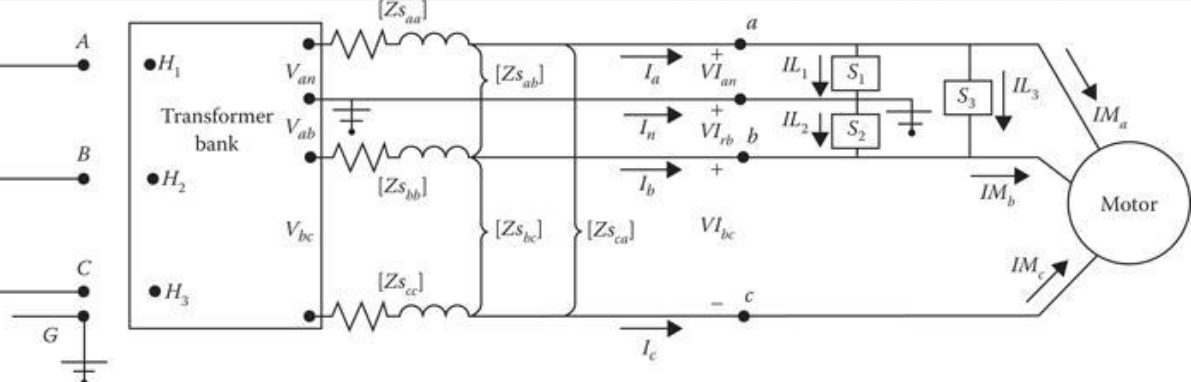 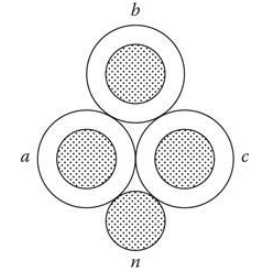 Fig. Four-Wire secondary serving combination loads
Fig. Quadraplex Cable
For Modelling four wire secondary, 
The first step is to compute self- and mutual impedances for modeling the open four-wire or quadraplex cable secondary.
Carson's equations are used to calculate the 4x4 primitive impedance matrix.
The Kron reduction method is applied to eliminate the fourth row and column since the secondary neutral is grounded at both ends.
The result is the 3x3 phase impedance matrix.
Chapter 4 provides more details on how to apply Carson's equations and the Kron reduction.
41
EcPE Department
Modeling of Four Wire Secondary
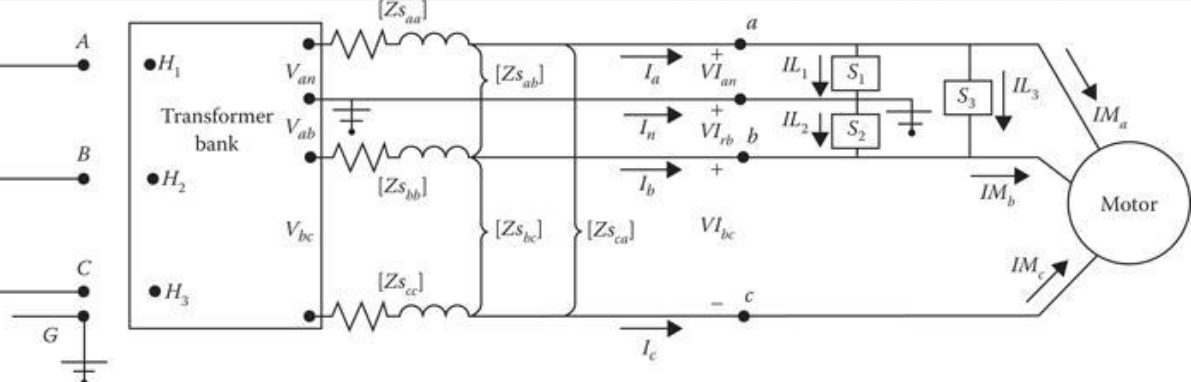 (38)
(39)
(40)
42
EcPE Department
Modeling of Four Wire Secondary
(41)
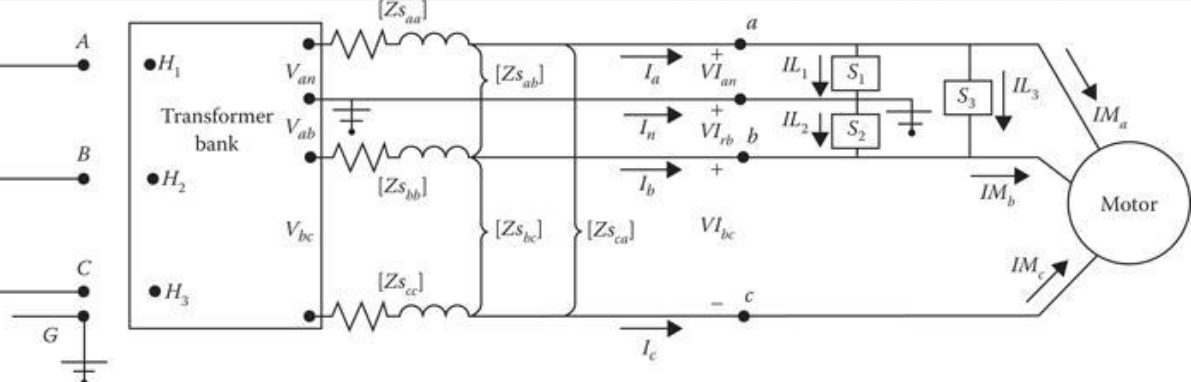 43
EcPE Department
Thank You!
44
EcPE Department